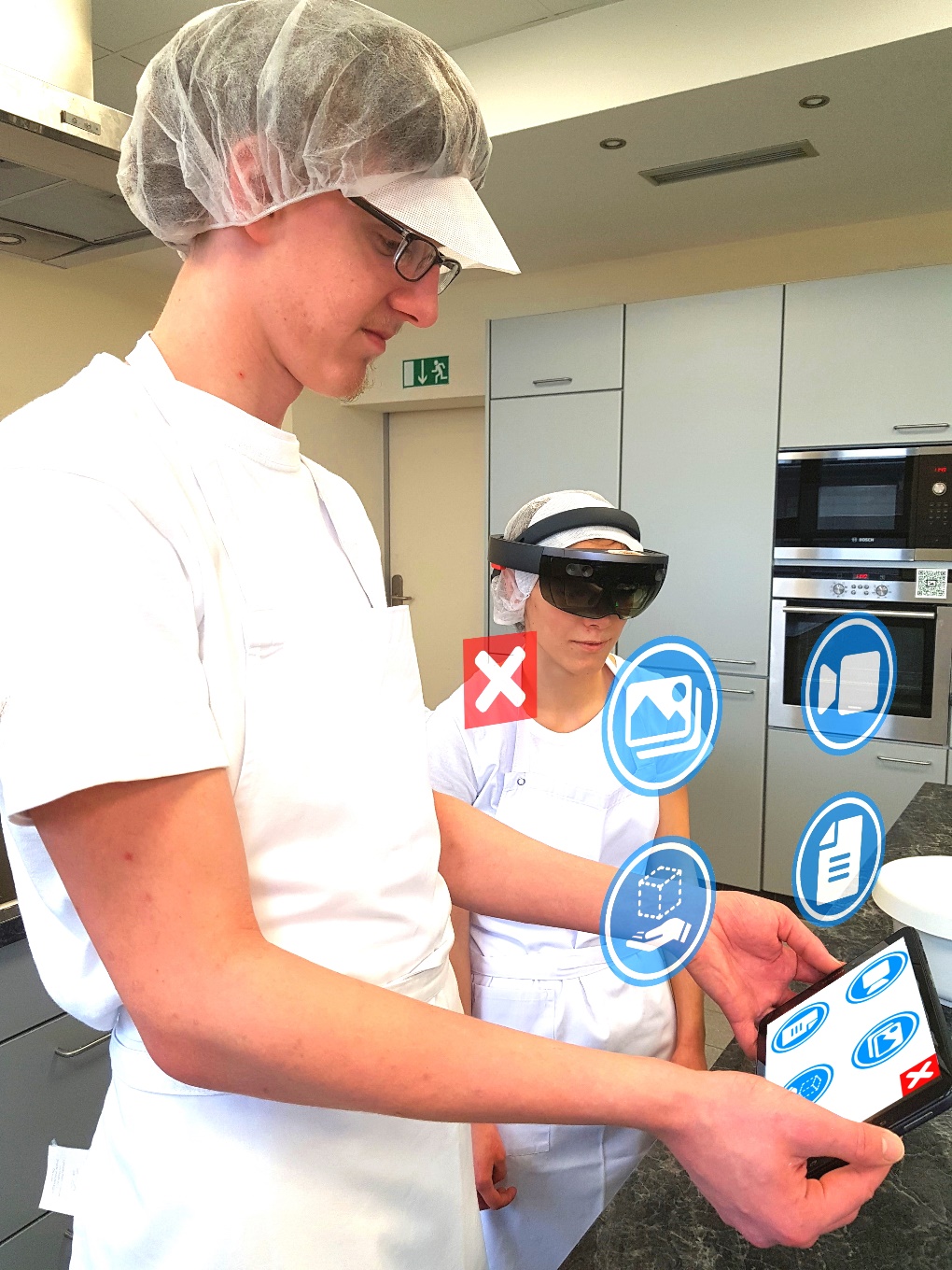 Hauswirtschaft goes digital –Mit LernBAR neue Perspektiven schaffenVortrag im Rahmen der LernBAR-Abschlusstagung: Berufsbildung 4.0 – Alles ist lernbar? – Konzepte und Perspektiven neuer Lernmethoden24.06.2021 | Zoom
Projektübersicht
Forschungs- und Entwicklungsprojekt
BMBF/ESF-Förderlinie: Inklusion durch digitale Medien in der beruflichen Bildung
Branche: Hauswirtschaft
Projektpartner:
BBW Josefsheim Bigge (Projektleitung)
Lebenshilfe Erfurt
Hannoversche Werkstätten
TU Dortmund Fachgebiet Rehabilitationstechnologie
Laufzeit des Projektes:  01.06.2018 - 31.08.2021
Agenda Vortrag
Projektziele
Augmented Reality als Perspektive
LernBAR Konzept
Lernen mit LernBAR
Lehren mit LernBAR
Bewertung: Erprobung und Evaluation
Erfahrungen und Berichte aus der Praxis
Fazit
Webseite
Literatur
Projektziele
Augmented Reality (AR) als Lernmethode erforschen
Praxisnahes, niedrigschwelliges Lernangebot entwickeln
Lernplattform + App
Perspektiven für Teilhabe an beruflicher Bildung schaffen
Hauswirtschaftliche Ausbildung modernisieren
Digitale Lern- & Lehrkompetenzen stärken
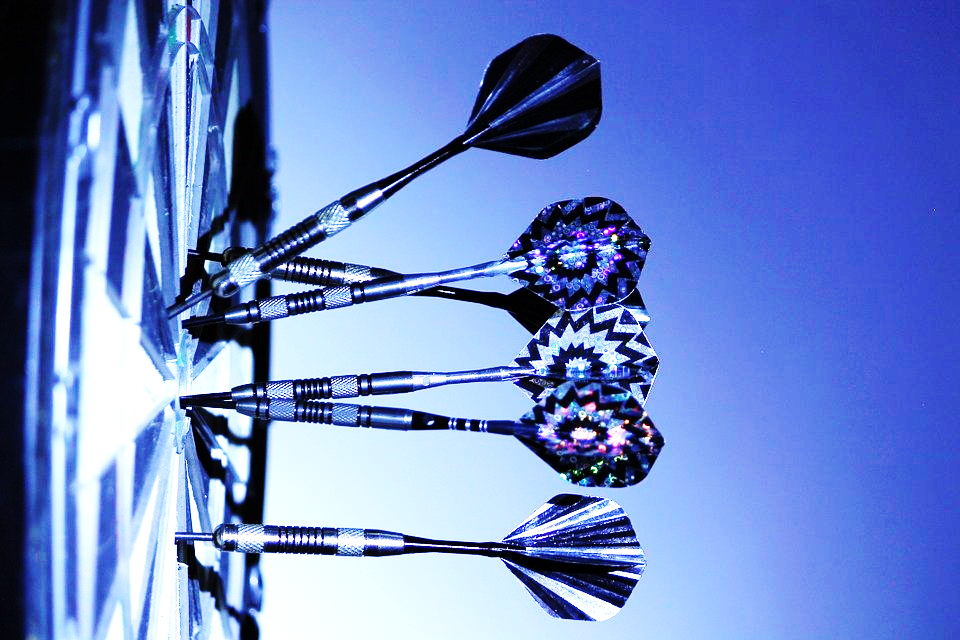 Augmented Reality: Neue Perspektiven
a.) Neue „Sicht“ auf Lerninhalte
Brille mit getönten Gläsern und Projektionen
Adaption für Tablet
Erweiterung der realen Umgebung (z.B. Arbeitsplatz)
b.) Neue Möglichkeiten für Zielgruppe
Praxisnah, binnendifferenziert, flexibel
c.) Erneuerung der Hauswirtschaft
Modernisierung Image und Lehre
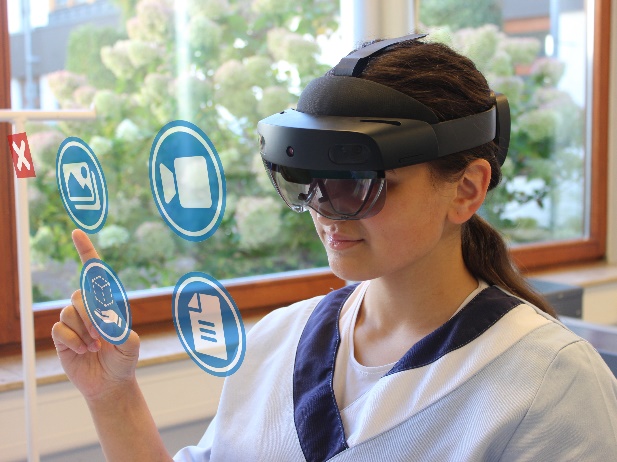 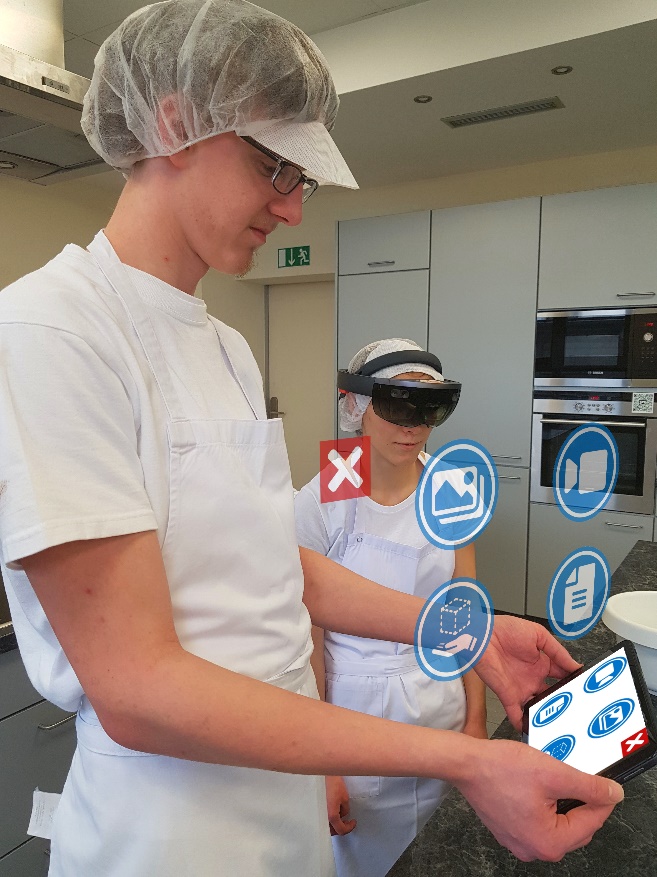 LernBAR Konzept
 Hybrides AR-Konzept
Lernen mit LernBAR
Kombination aus AR-App und Lernplattform
AR-App (Android und Hololens): Lerninhalte kompakt an wichtigen Arbeitsplätzen und - Geräten (AR-Stationen)
QR-Code Scannen  Anleitungen für Arbeitsschritte, Einstellungen, etc. 
Einfache Schablonen, die Ausbildende selbst erstellen können (statt 3D-Objekte)
Lernplattform (Moodle): Wissen in Online-Kursen
Lernmodul, Wörterbuch und Quiz, Link zur AR-Station
AR-App  für Android und Hololens
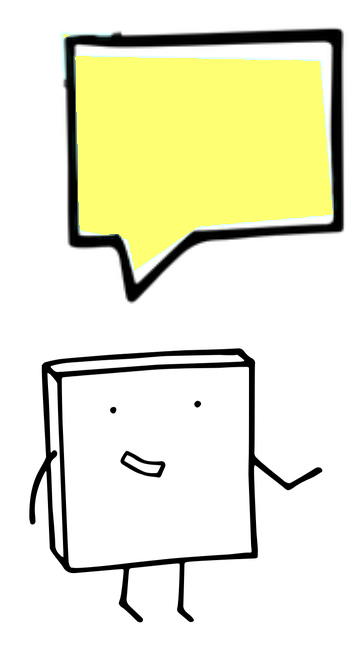 Video verfügbar unter:
Projektwebseite LernBAR
Umluft?! 
Oberhitze!?
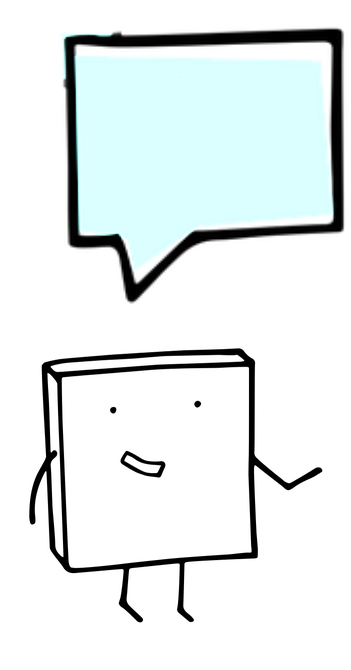 Gut, dass am Backofen ein 
QR-Code klebt!
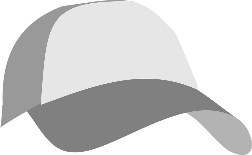 Das LernBAR Moodle
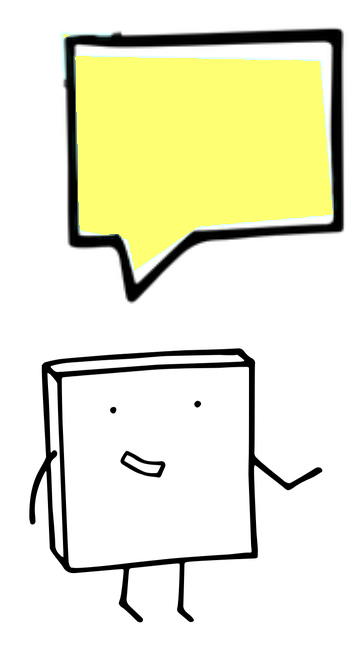 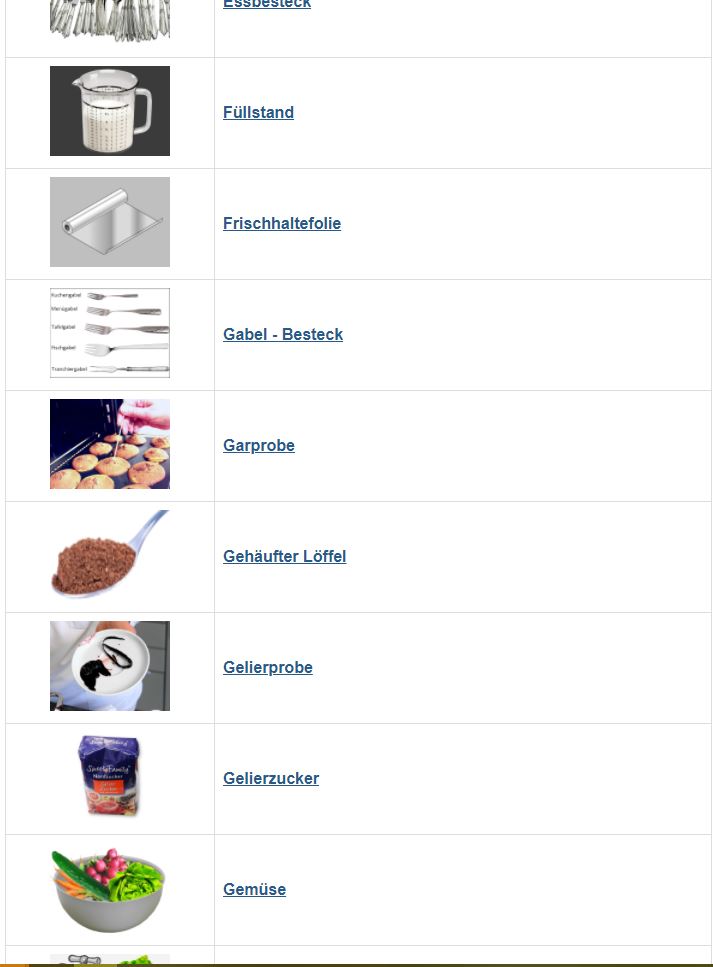 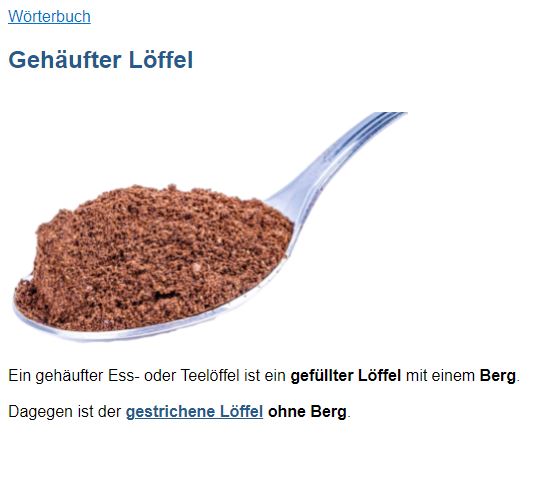 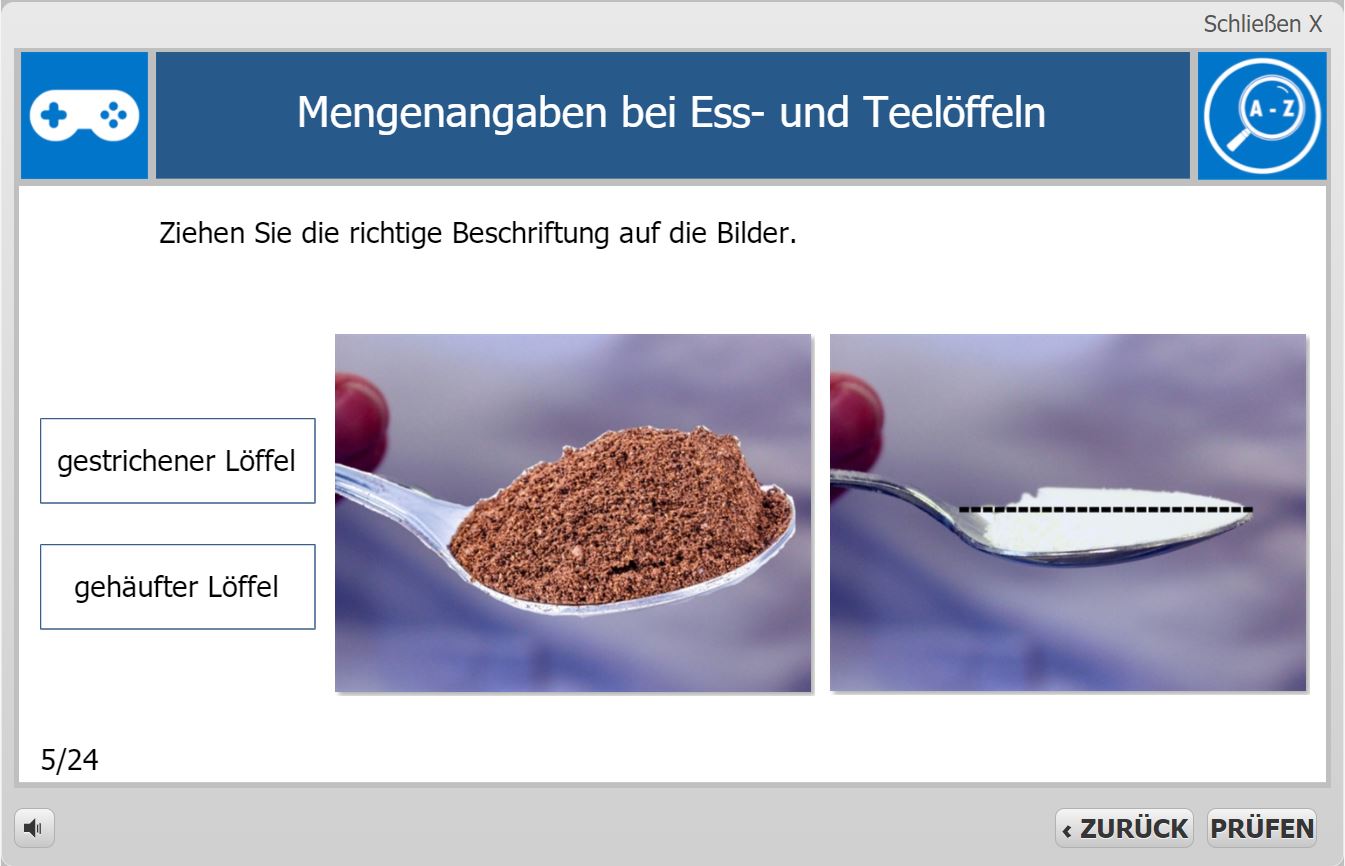 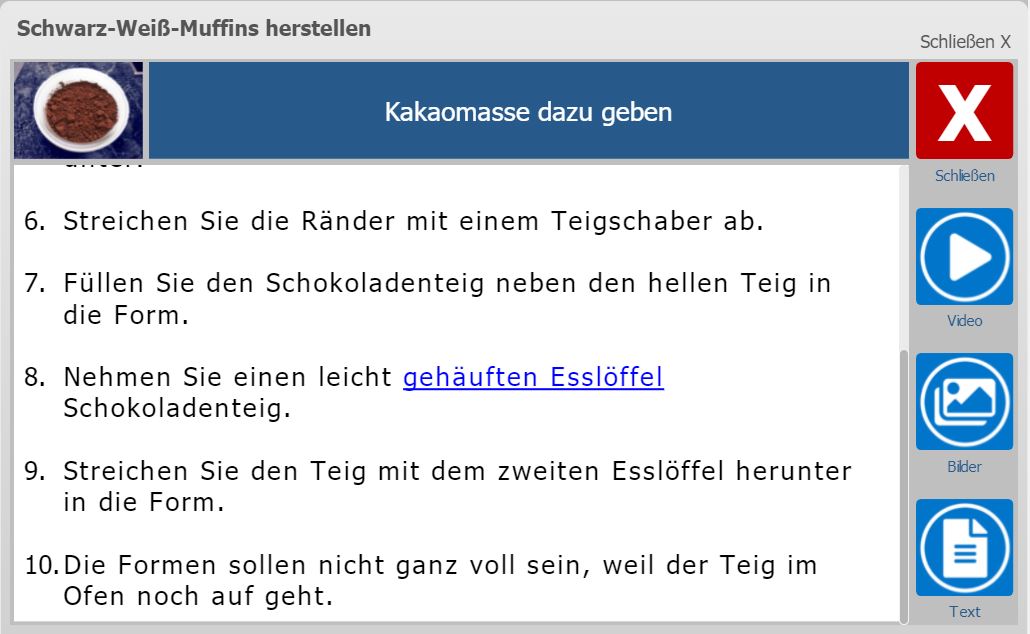 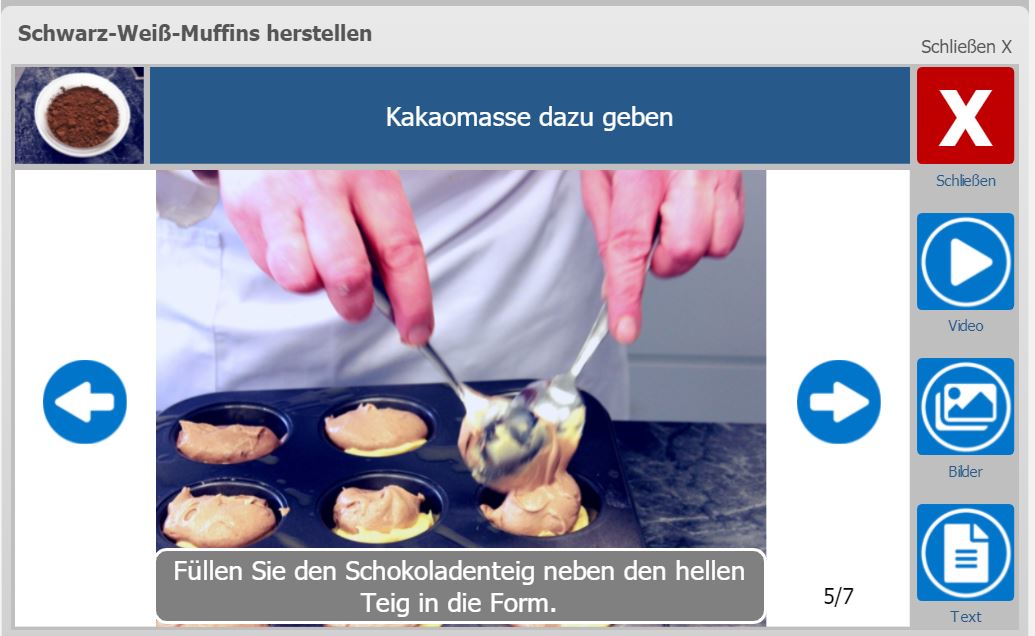 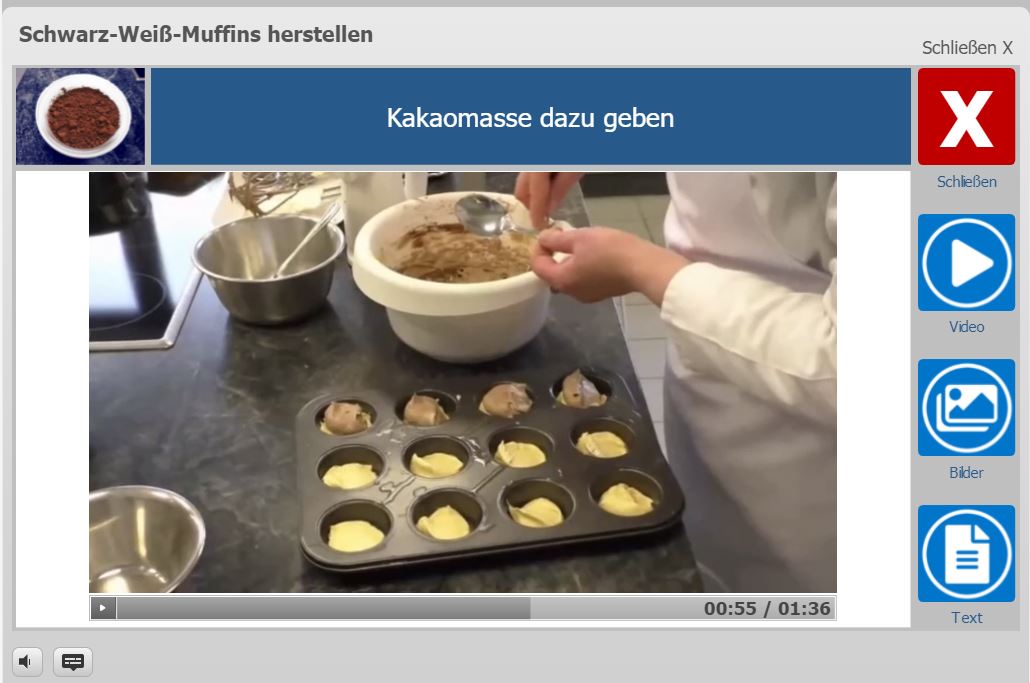 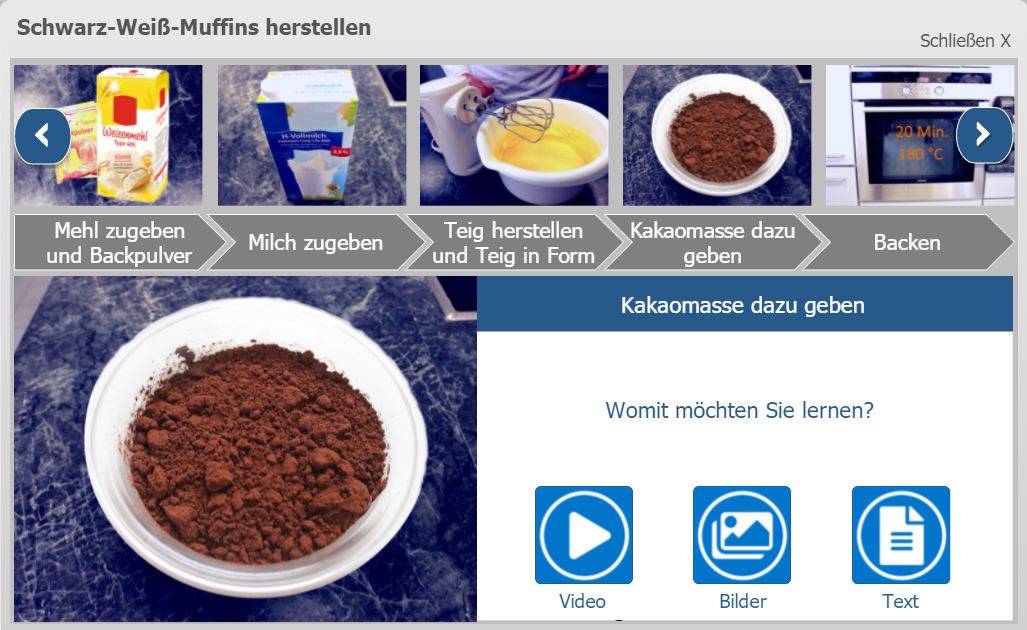 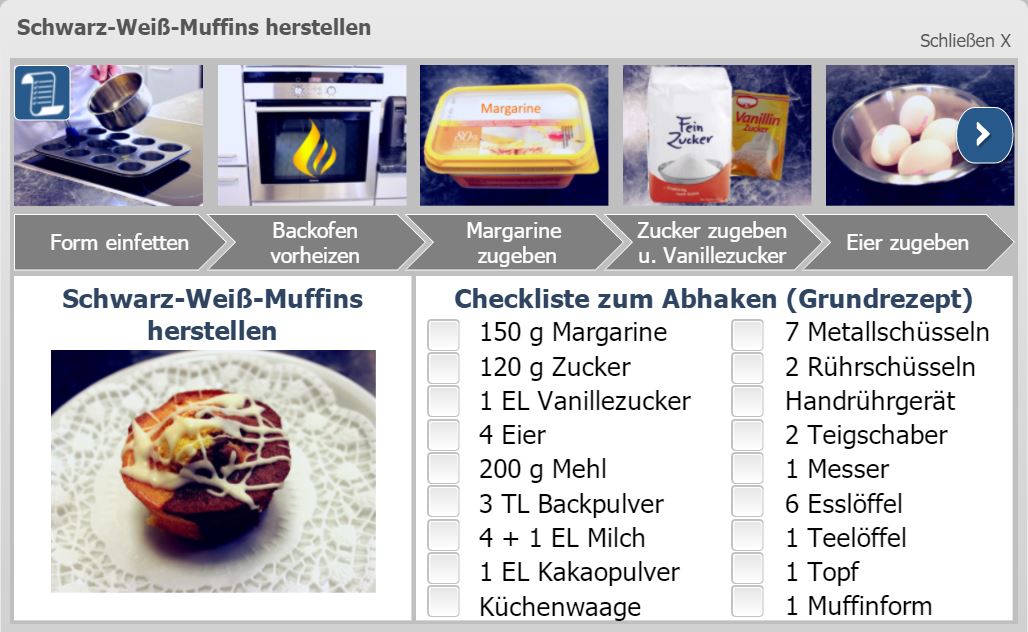 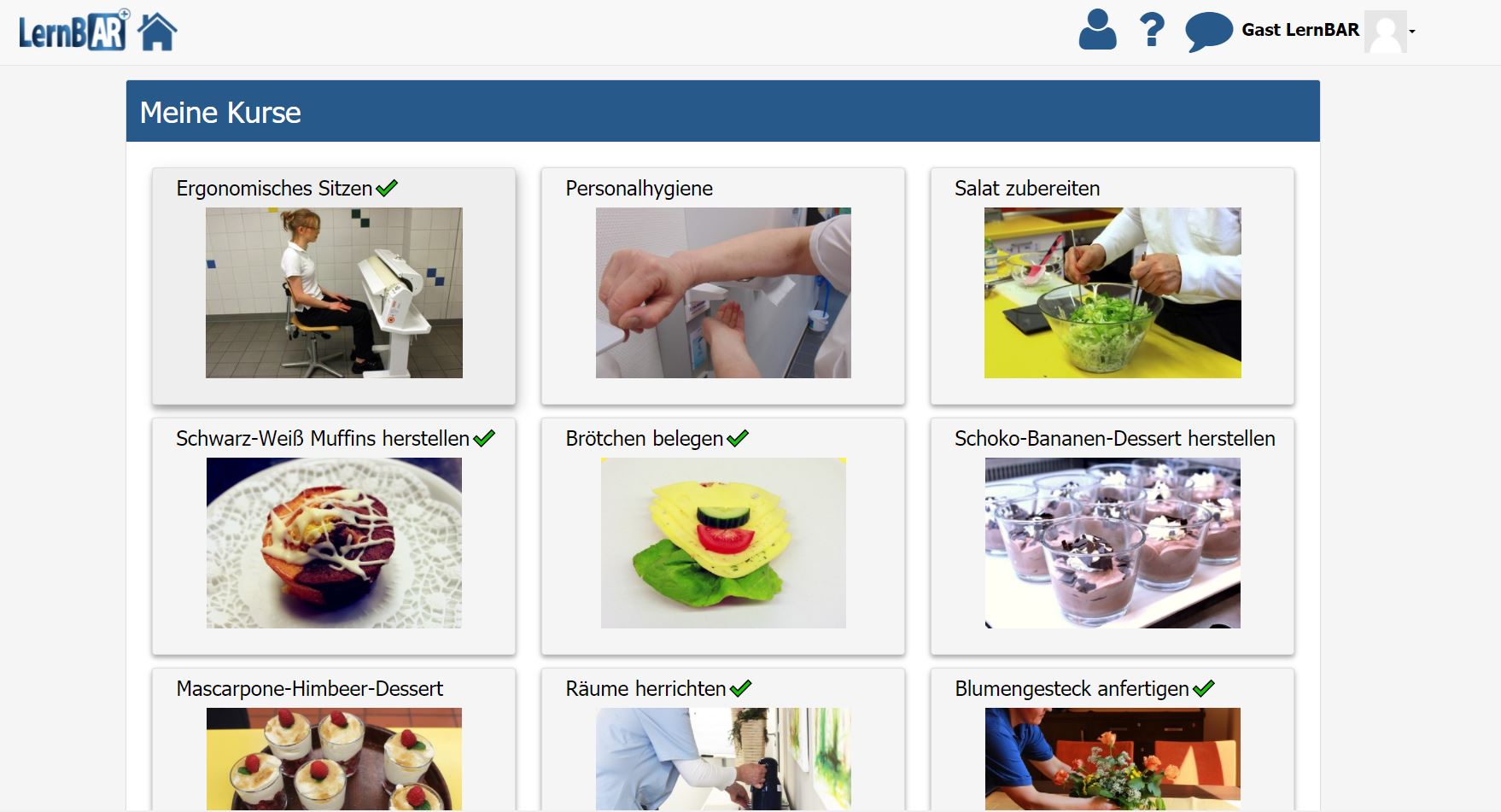 Für meine Ausbildung muss ich viel über Speisenzuberei-tung wissen!
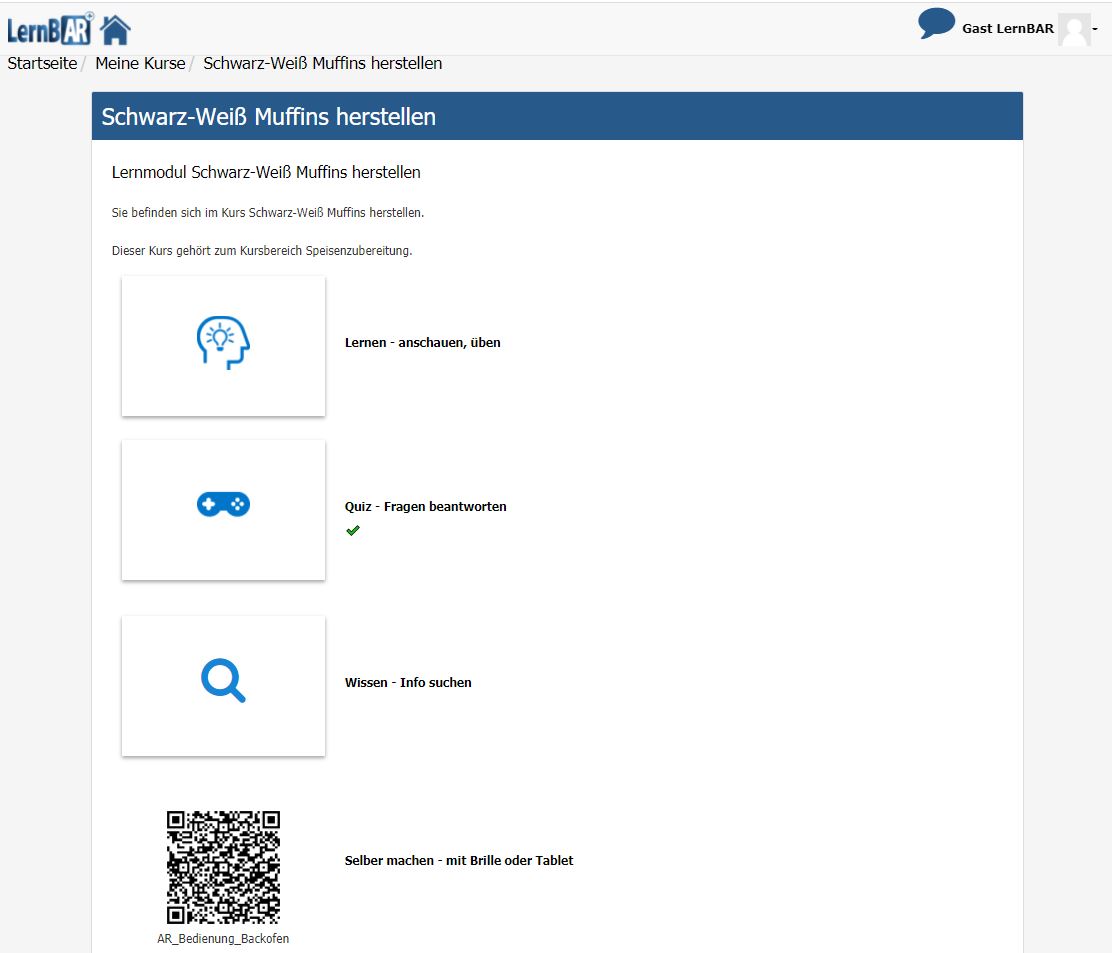 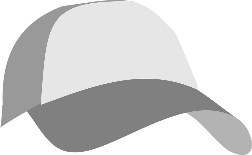 AR und Moodle = hybrides Lernszenario
Lernszenario „Service -Tisch eindecken“
Marc E.
Fachpraktiker HW, Integrationsunternehmen
Gästehaus, Problem: Ablauf Tisch eindecken
Lernplattform
Vorbereitung: Quiz
Umsetzung Arbeitsschritte
Besondere Herausforderung: Servietten falten
AR-Station mit Schablone
Hospitation in einem anderen Betrieb
Tablet und ausgedruckter QR-Code
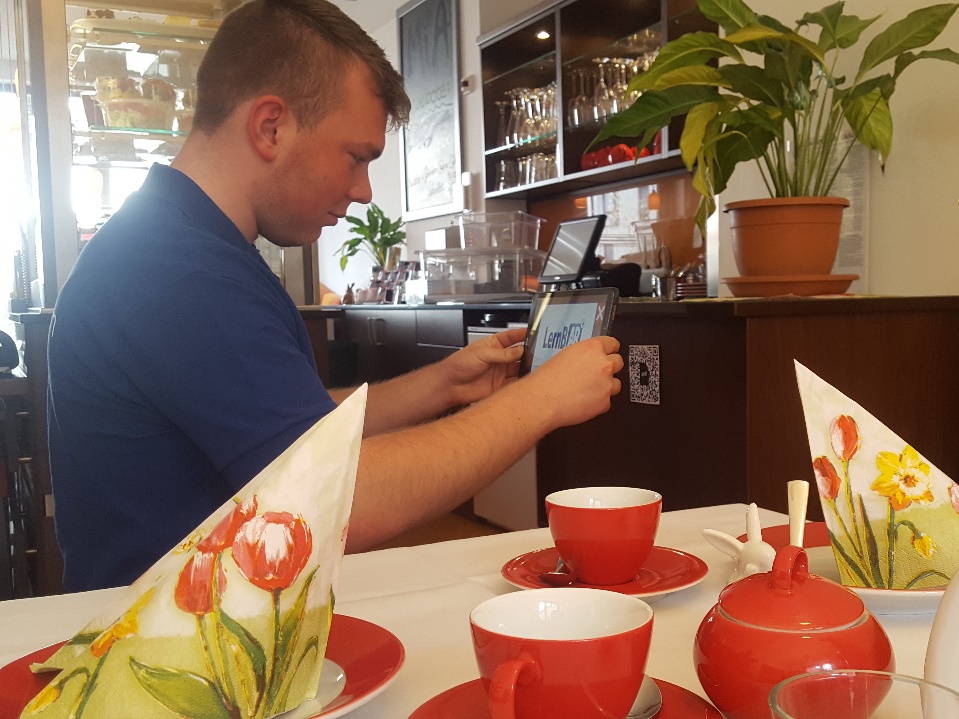 Übersicht Lernszenarien I
Übersicht Lernszenarien II
universal
Lehren mit LernBAR
Aufbau von Medienkompetenz und digital gestützter Lehrkompetenz
Workshopkonzept: 
2-Tägige (online) Schulung
E-Learningkursbereich
Praxisaufgaben
Bereitstellung von Vorlagen für Moodle und AR
Bereitstellung CMS für AR-Stationen
Wöchentl. E-Learning Sprechstd. für Ausbildende
CMS zur Erstellung von AR-Stationen
CMS = Content Management System
AR Station erstellen
Name AR-Station vergeben
AR-Station füllen
Video mit UT, Bilder, PDF, Schablone
AR-Station nutzen 
Automat. Generierung QR-Code zum Ausdruck
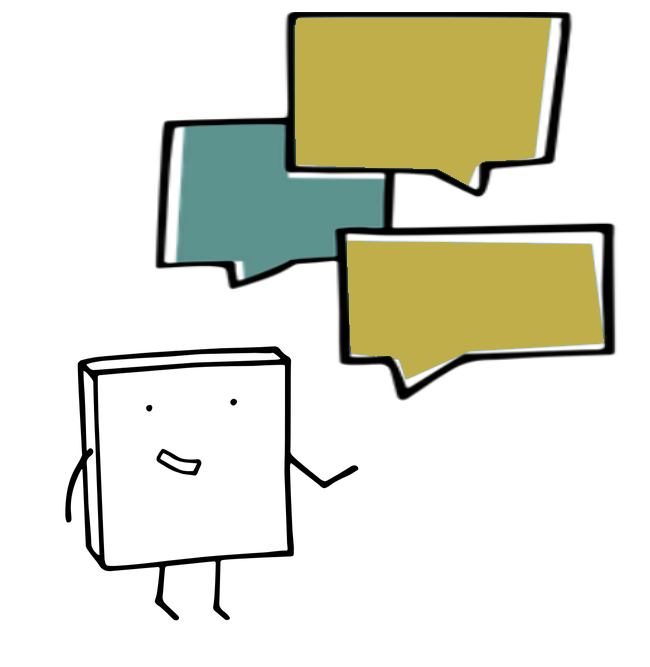 Ich bin Ausbilder!
Wie bekomme
ICH …
neue AR …
auf Hololens und Tablet?!
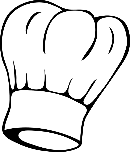 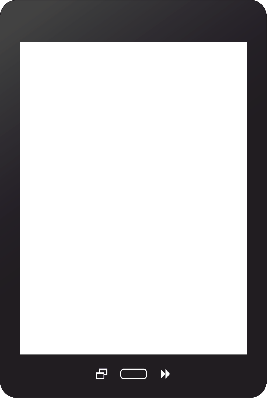 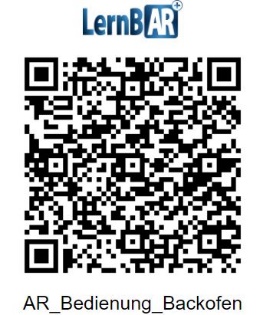 Lehrplan
harmonisierter Lehrplan: zukunftsrelevante Lernfelder der Ausbildungsgänge zusammenfasst
Nachhaltigen Verankerung digitaler Ansätze in die hauswirtschaftliche Ausbildung  
 Lernszenarien & Handlungsempfehlungen für weitere digitale Anteile
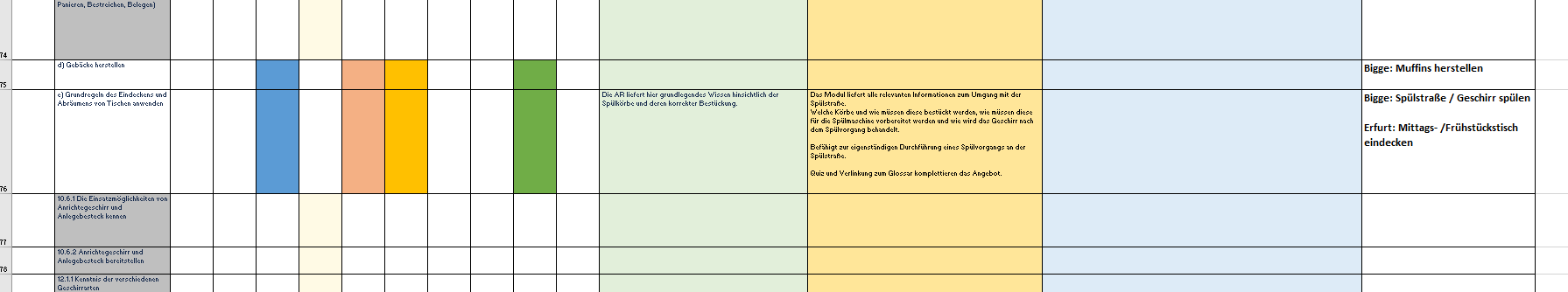 Bewertung durch Lernende: Erprobung
Gebrauchstauglichkeit des Lernangebots
Leitfadengestütztes Vorgehen, Beobachtung & Befragung
Angepasste Erprobungen durch Corona
Bewertung durch Externe: Evaluation
Beurteilung der Schulungskonzepte & Erhebungsinstrumente
Stärken, Schwächen, Optimierungspotential
Einschätzung des Lernangebots:
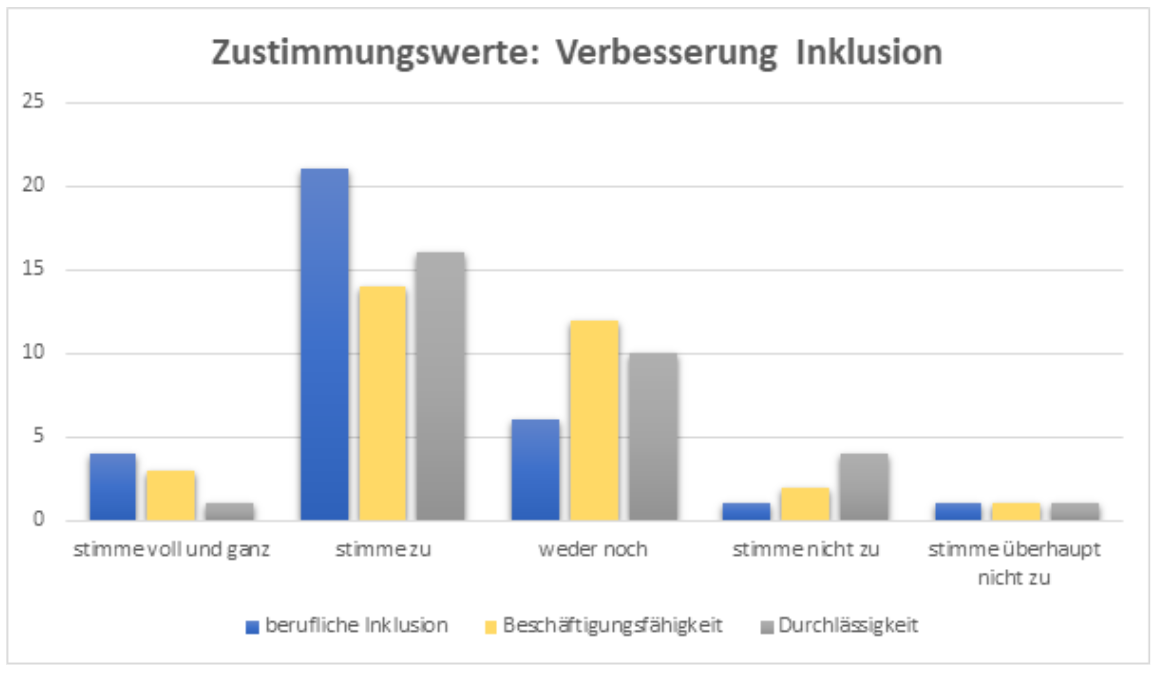 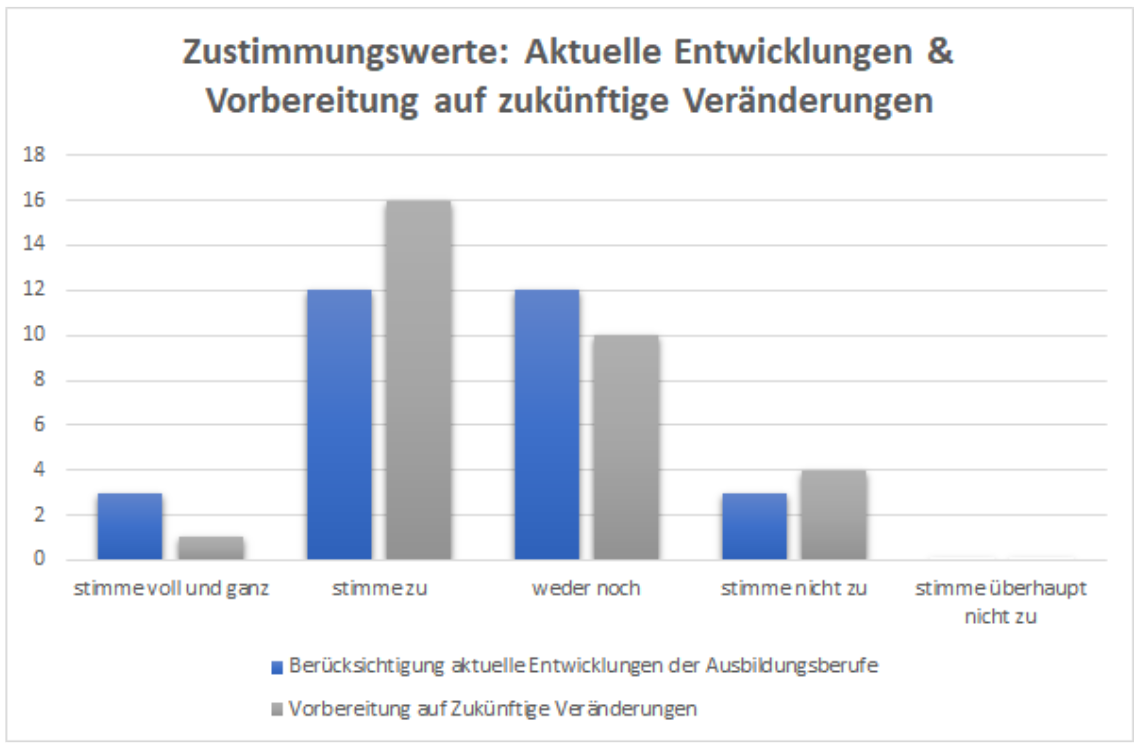 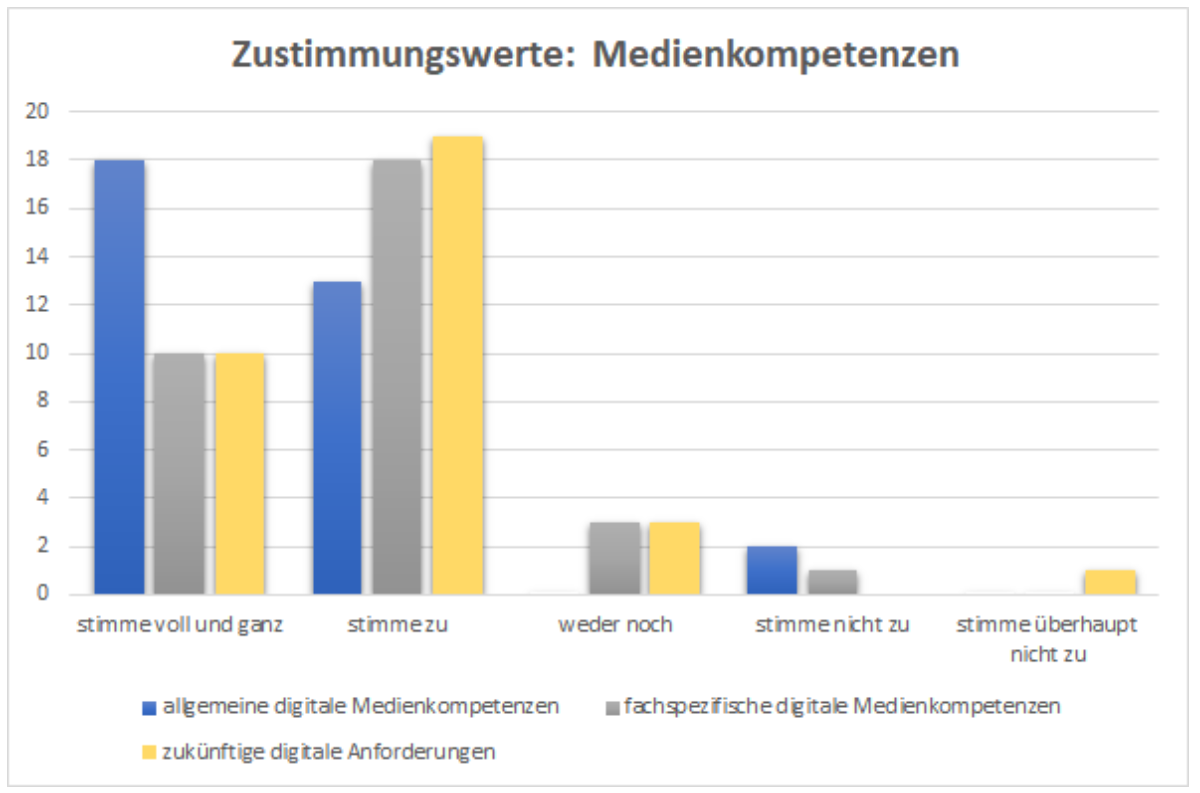 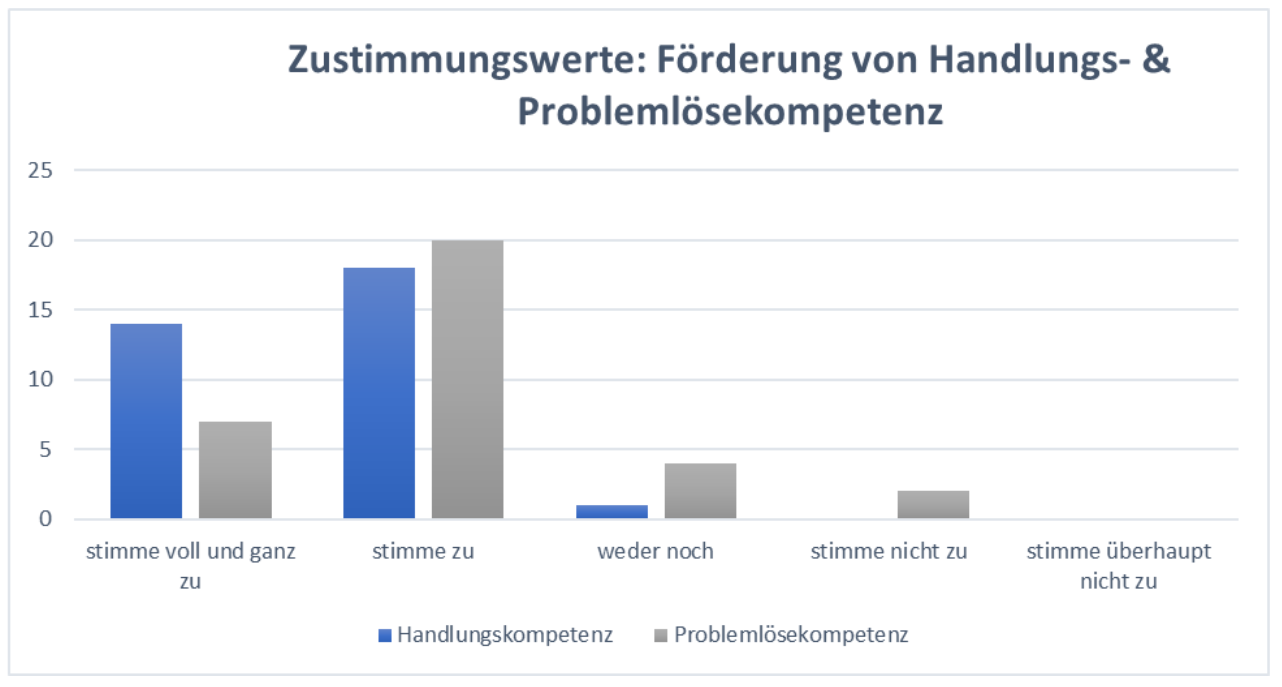 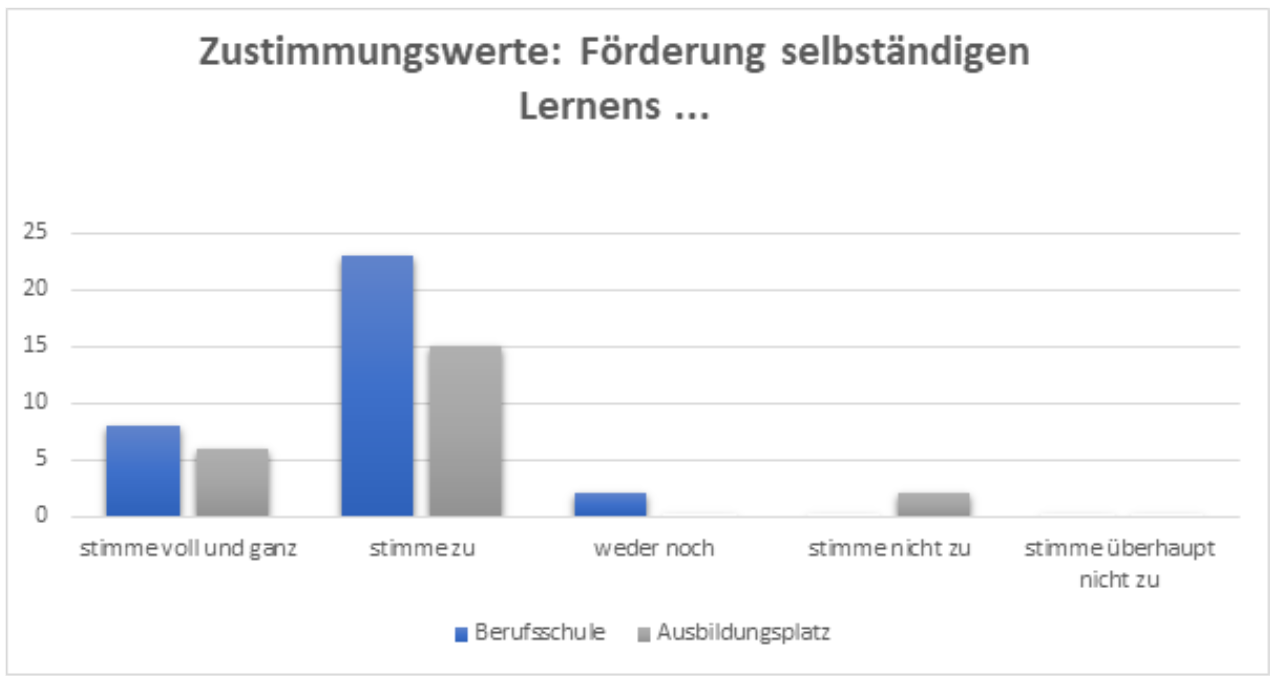 Erfahrungen und Berichte aus der Praxis
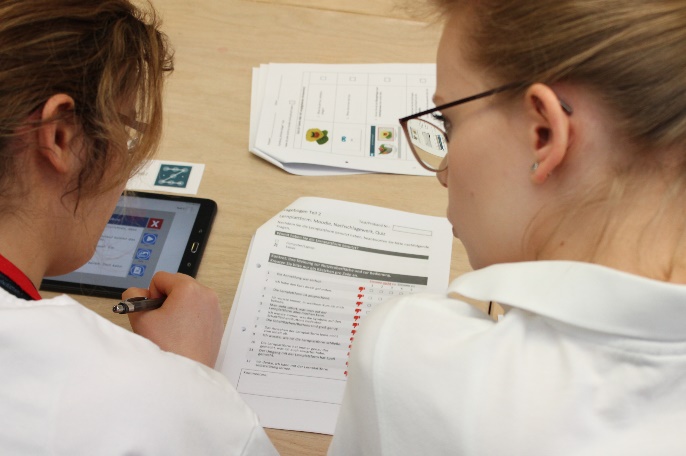 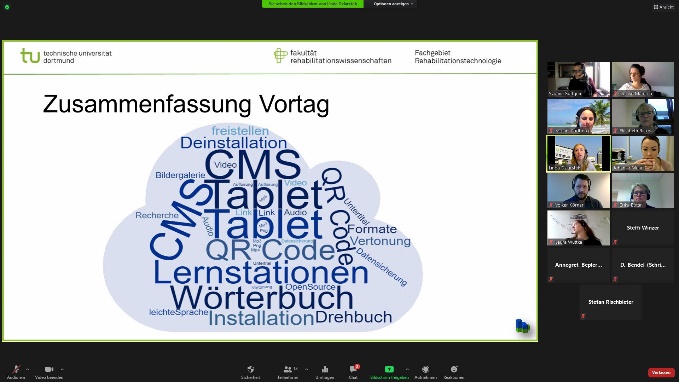 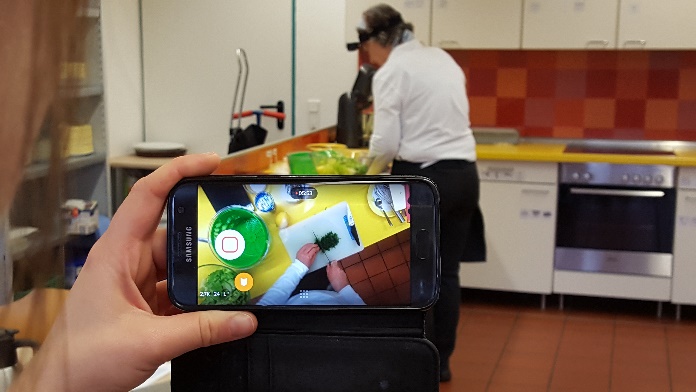 Medienkompetenz
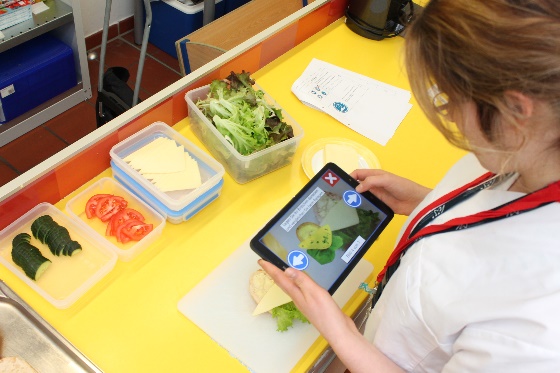 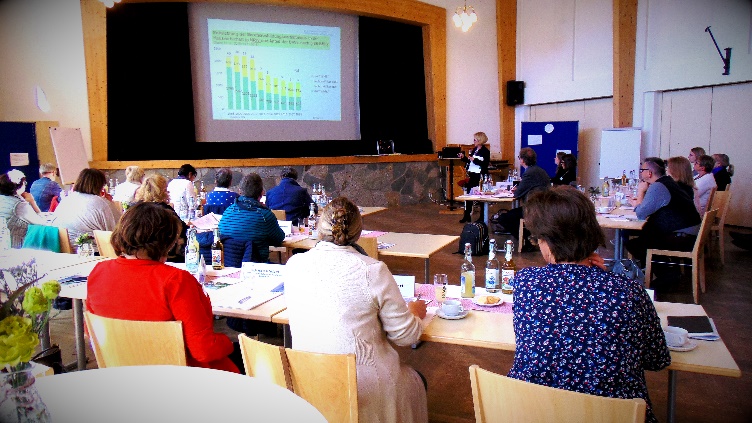 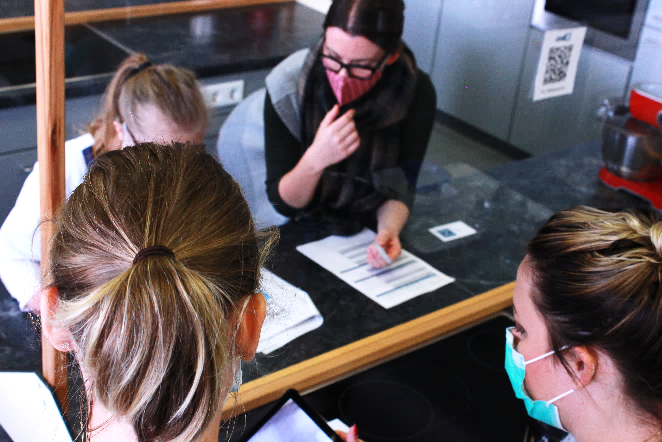 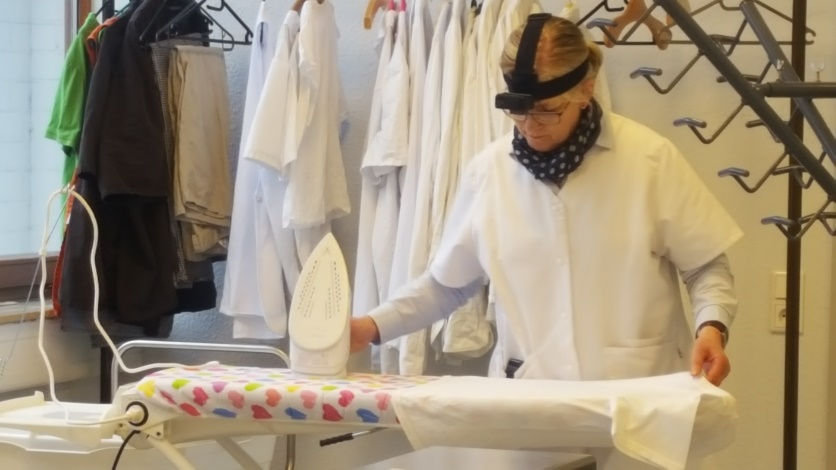 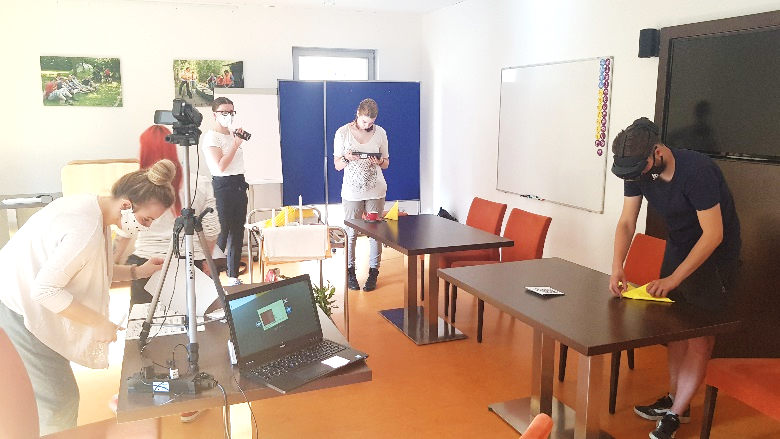 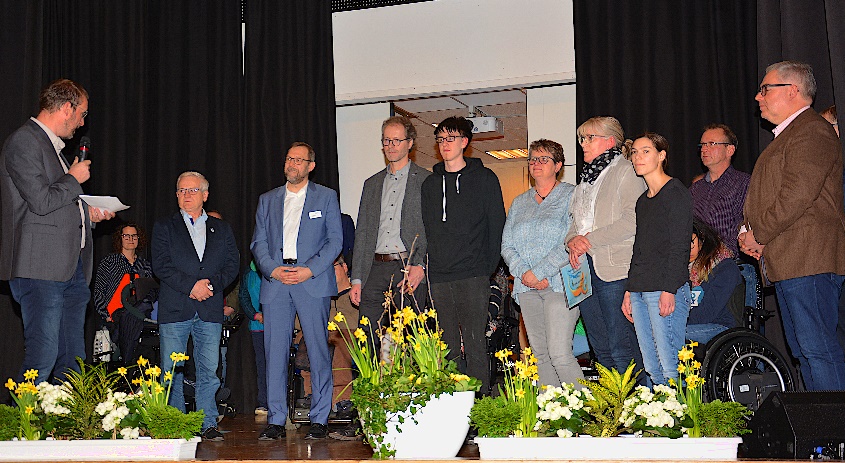 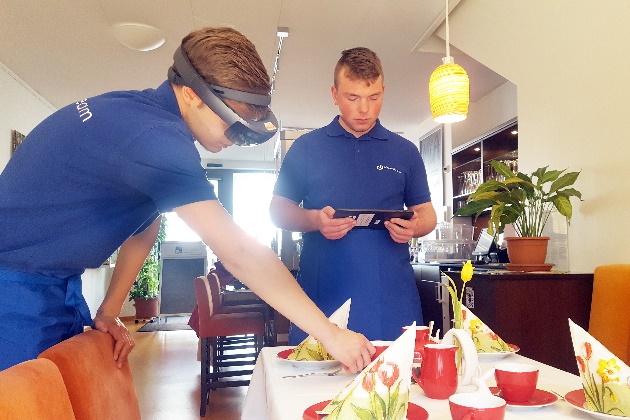 Fazit: Alles ist lernbar ?!
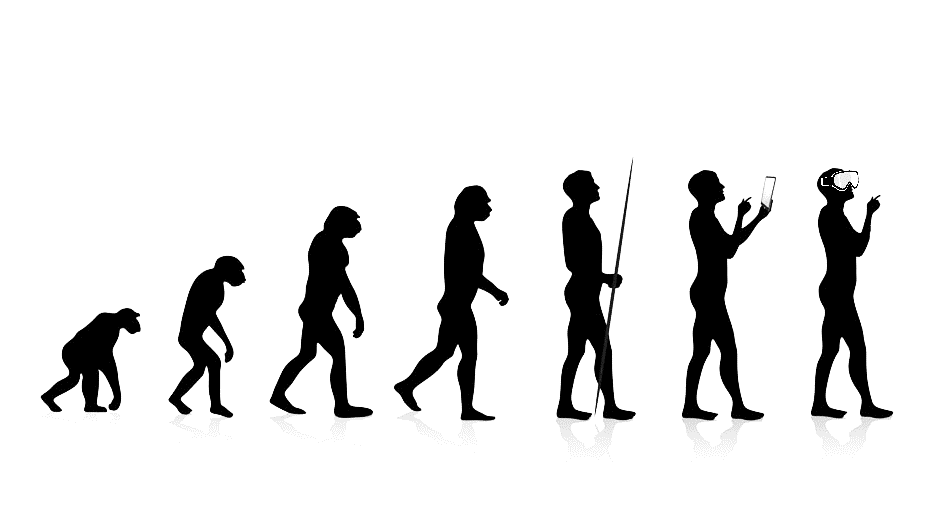 Internet
Radio
Malerei
Buch
…
Telegraf
Fernseher
Sprache
Computer
Telefon
Schrift
?
Quelle: https://www.pinterest.de/pin/157063105738337261/
Webseite und Kontakt
www.projekt-lernbar.de
Neuigkeiten
Tagungsbericht
Testversion AR-App
Gastzugang Lernplattform

Kontakt 
Projektkoordination: Johanna Mund
02962/800-7776
j.mund@josefsheim-bigge.de

Ansprechpartner TU Dortmund
Prof. Dr.-Ing. Christian Bühler
0231/755-4585
c.buehler@reha-technologie.de
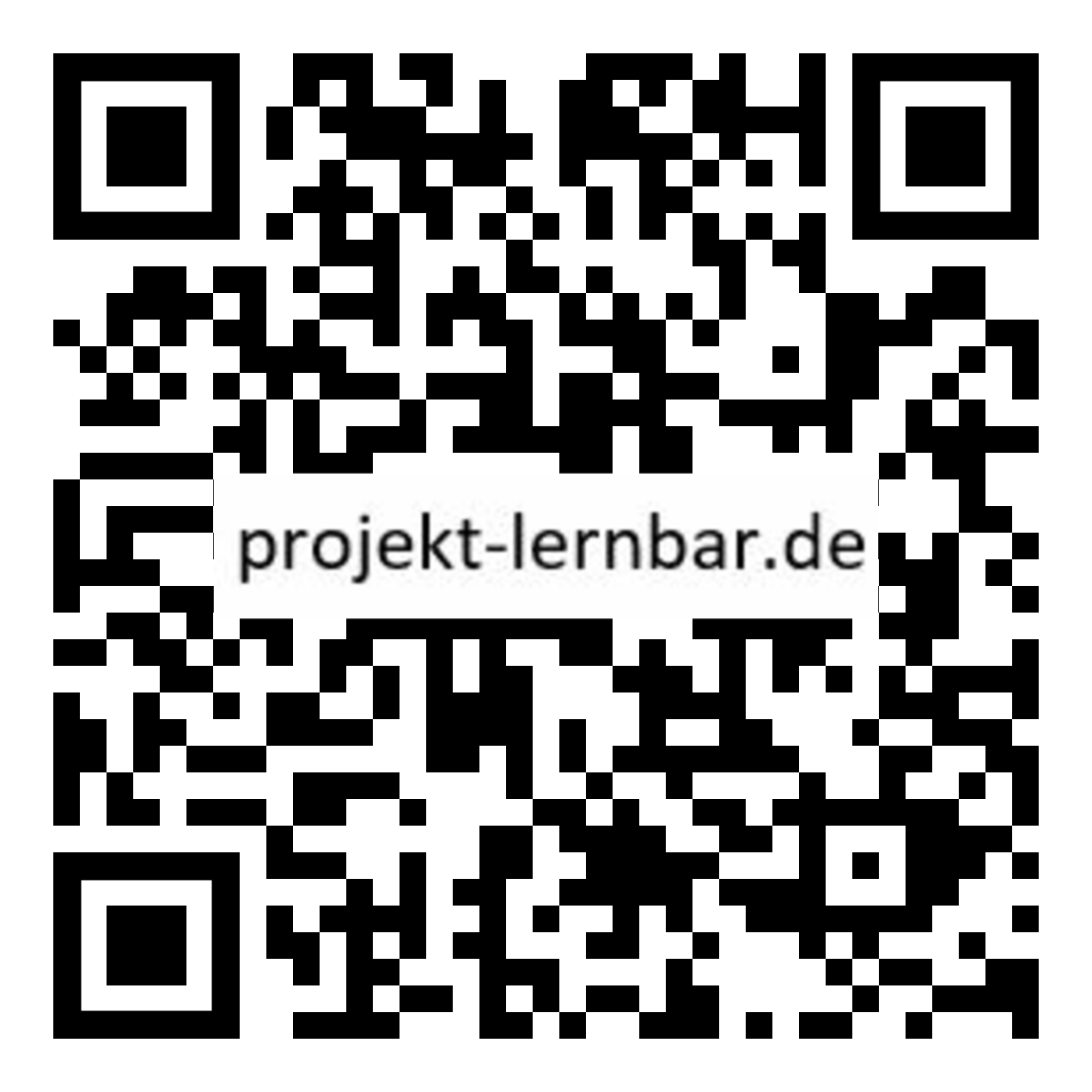 Scannen via QR-Code Reader
Vielen Dank für Ihre Aufmerksamkeit!
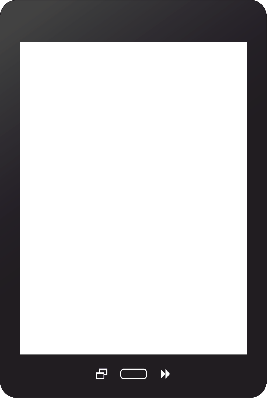 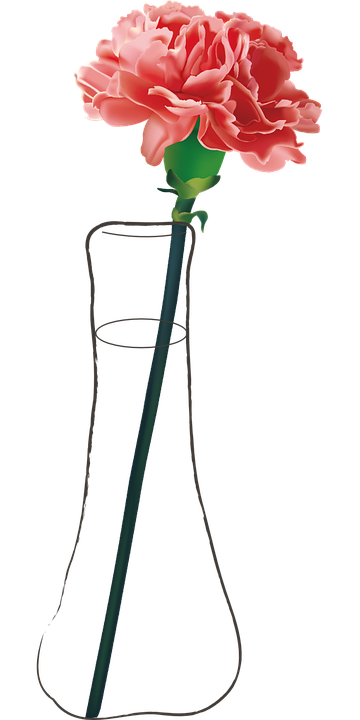 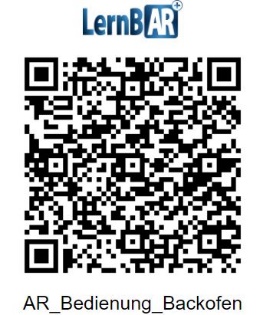 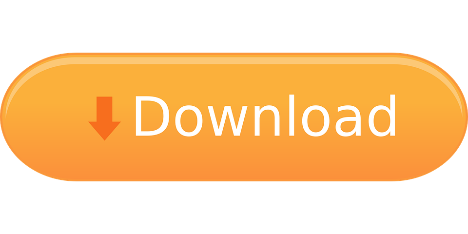 Besuchen Sie die Projekt-Webseite 
www.projekt-lernbar.de
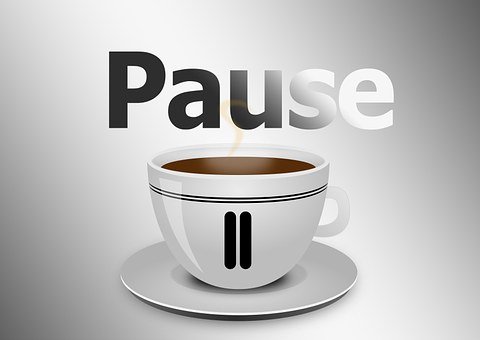 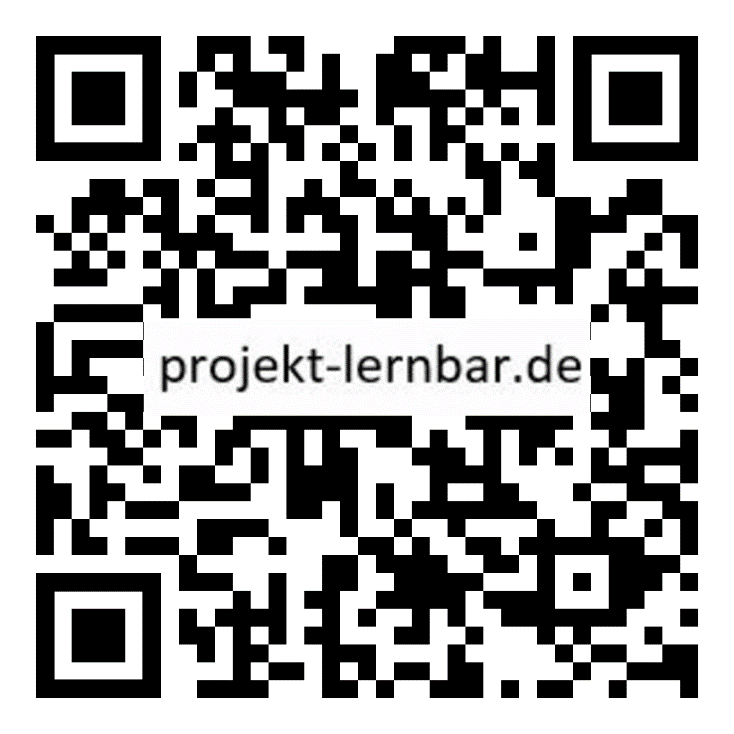 10:15 geht’s weiter!
Scannen via QR-Code Reader
Projekt LernBAR | Tagung: Berufsbildung 4.0 – Alles ist lernbar? – Konzepte und Perspektiven neuer Lernmethoden | 24.06.21